The Lifelong Student?: Pursuing Graduate School
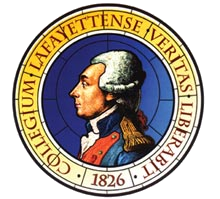 ES101 Brownbag
Wednesday, September 25, 2013
Today’s Brownbag
Is graduate school for you?
What does graduate school entail?
Master’s vs. Ph.D.?
Slides will be available on Lafayette chapter AICHE sites (sites.lafayette.edu/aiche)
A Few Notes to Start…
Perspective of a chemical engineer
Most statements provided here true for all engineering disciplines, but potentially not all.

This presentation will not cover
Medical school (http://healthprofessions.lafayette.edu/)
Engineers make attractive med school candidates.
Law school (http://prelaw.lafayette.edu/)
Select your electives wisely.
Why Choose Graduate School?
Graduate school is not for everyone. 
On average, a 5-6 year (Ph.D.) investment of time
Master’s programs usually run 1-2 years.
People who enter grad school should be:
Self-motivated
Inquisitive about engineering AND science
Interested in why things are happening, not just what is happening
Willing to handle failure and uncertainty and learn from it
Unafraid to ask questions
Undergraduate vs. Graduate
UG is (primarily) closed-ended problems where a solution can be found following some procedure. 
A Ph.D. involves solving open-ended problems where the solution is unknown and the path to solving the problem is often murky at best.
You will be the expert.
Graduate school will enhance and develop your analytical skills to allow you to solve any problem.
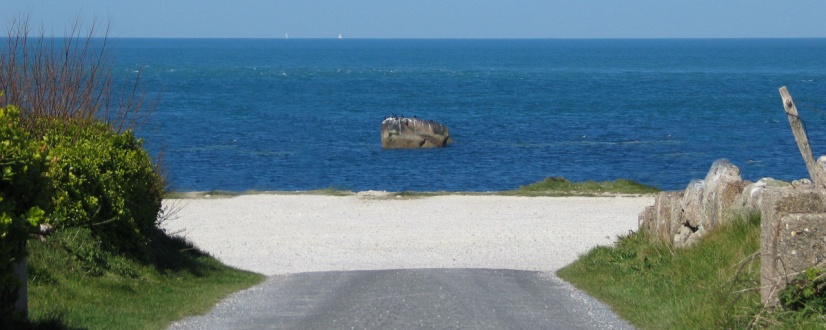 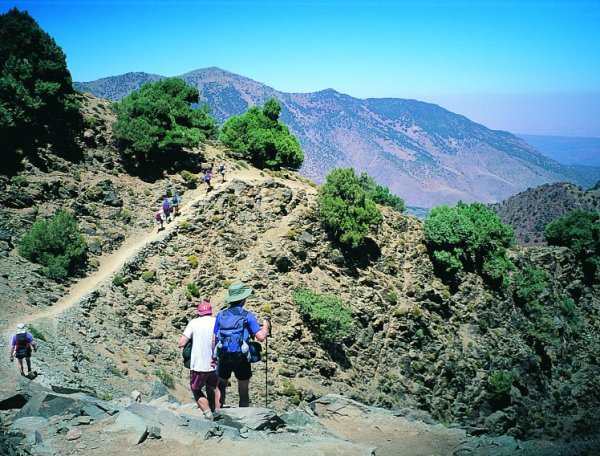 What are the Requirements of a ChE Ph.D.?
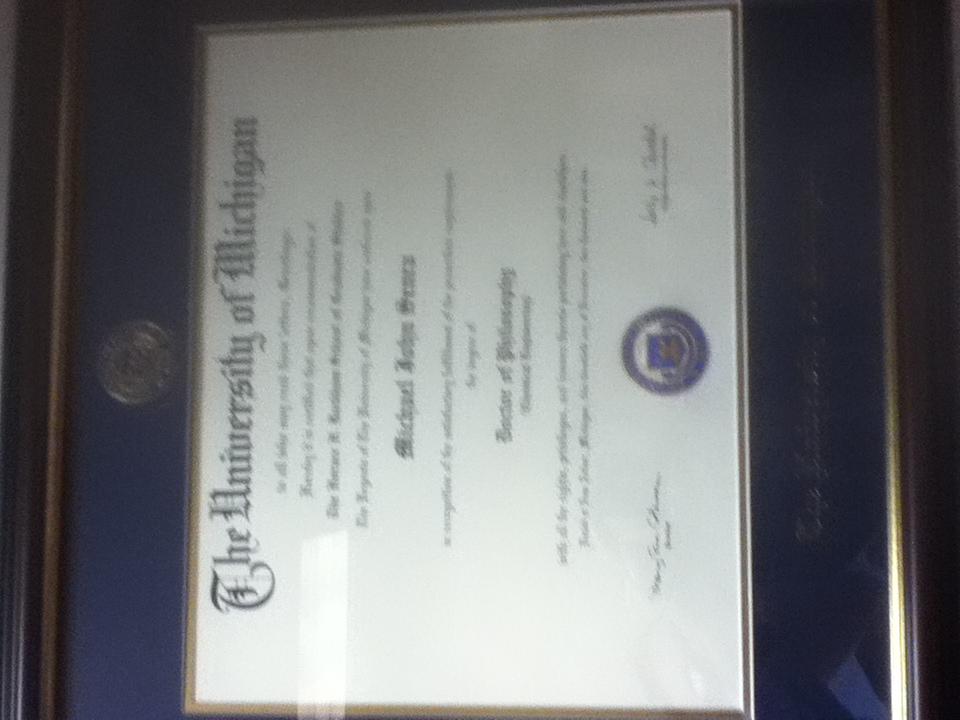 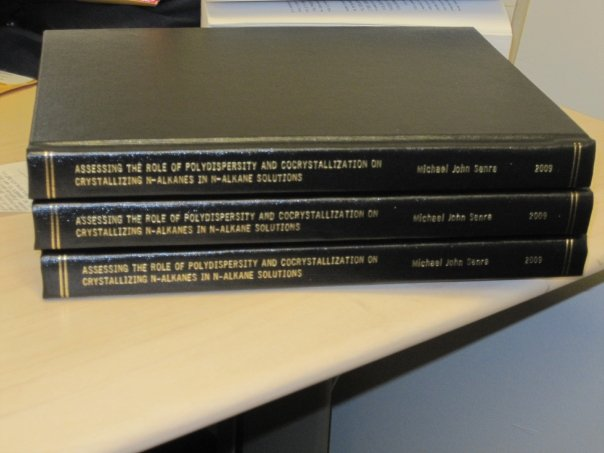 Am I Going to Accumulate Loans?
In virtually all ChemE Ph.D. programs (and most other science/engineering), no. 
Research is funded by a wide range of entities.
Covers cost of “employees” (grad students et al.)
Tuition/fees
Stipend (~$20-30,000, dependent on school)
Health care (typically)
Attendance at conferences (% coverage varies)
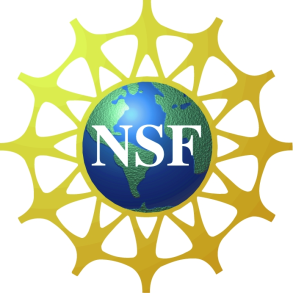 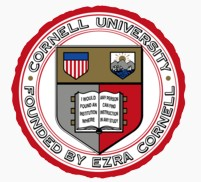 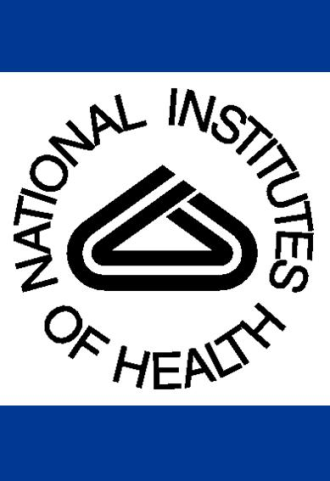 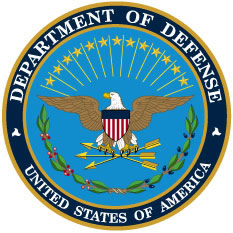 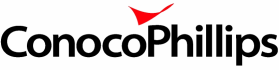 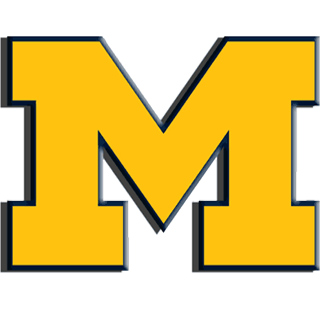 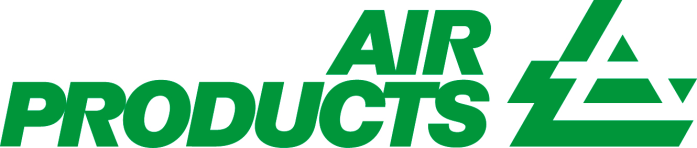 Fellowships
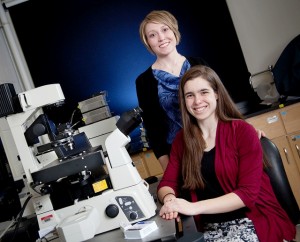 Highly competitive (grades, research, etc.)
Typically (slightly) higher stipend than other graduate students
Potentially more freedom in advisor selection.
Sample fellowships:
NSF (National Science Foundation, http://www.nsfgrfp.org/)
NDSEG (National Defense Science and Engineering, http://ndseg.asee.org/)
Hertz Foundation (http://www.hertzfoundation.org)
Ashley Kaminski (‘13) NSF Recipient (now at Cornell BME)
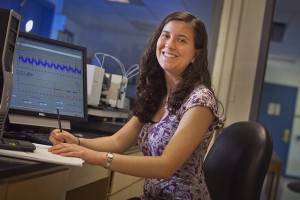 Lauren Huyett (‘11) NSF Recipient (now at UC Santa Barbara ChE)
Will I Like Research?
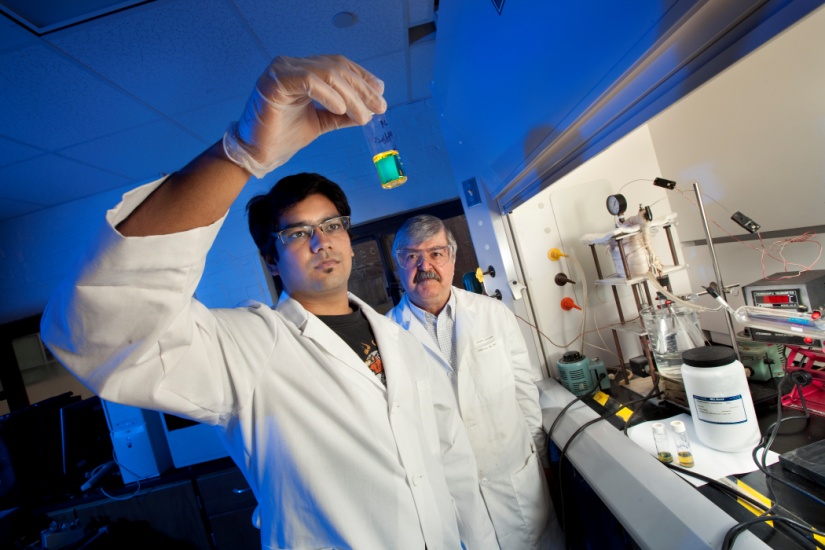 The best way to find out is by actually completing research.
At Lafayette
Excel program (the earlier, the better)
Can go outside of the major
Externally
Summer REU programs (http://www.nsf.gov/crssprgm/reu/list_result.cfm?unitid=10006)
Other federal/university level organizations (NSF, NIH, etc.)
Ankit Chandra (‘12) (now at Cornell ChBE)
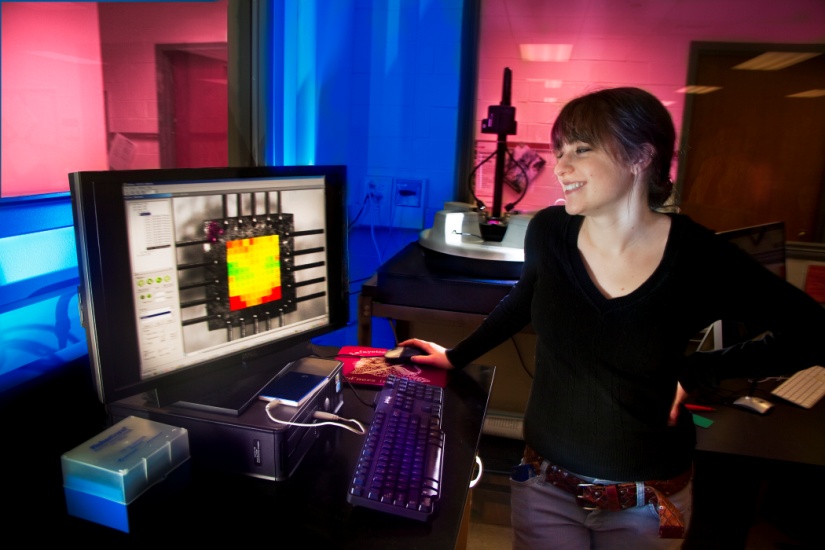 Hallie Zeller (ME, ‘12) (now at Brown ME)
Sample ChBE Honors Theses
Applying For Grad School
Typically due around January 1 (variation exists)
What Can I Do with a Ph.D. (Besides be a Professor)?
Your thesis research will represent a little slice of science/engineering that you are the expert.
You may be expected to:
Conduct research to answer an industrial question
Oversee others completing experiments/simulations
Types of jobs:
Senior Engineer
Research Scientist (R&D (generally) has a glass ceiling without a Ph.D.)
Consultant
Where are They Now?: Jobs
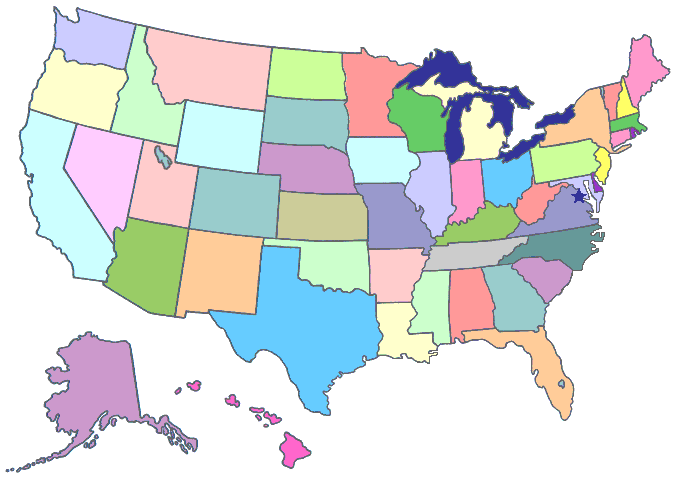 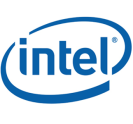 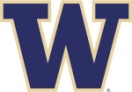 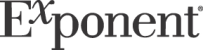 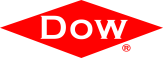 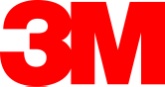 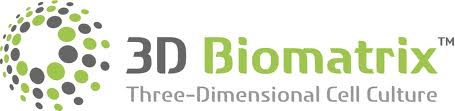 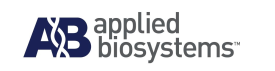 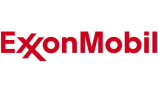 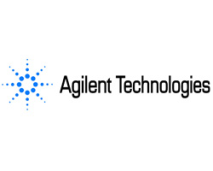 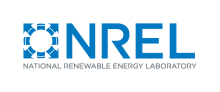 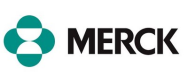 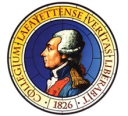 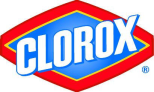 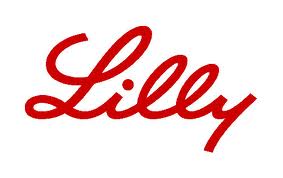 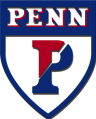 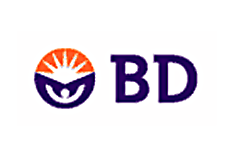 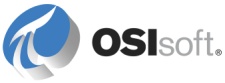 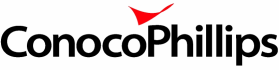 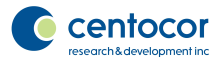 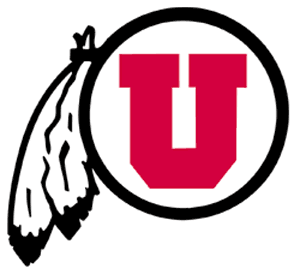 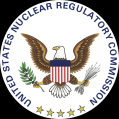 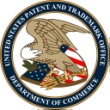 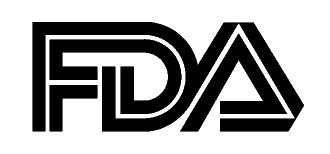 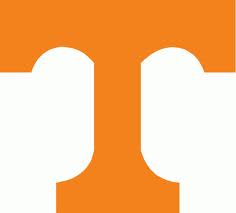 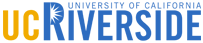 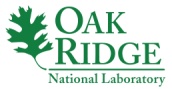 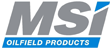 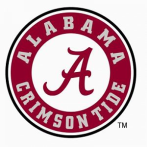 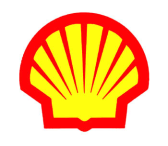 Where Have They Went?: Laf ChBE Grad Schools (Classes of 2011-2013)
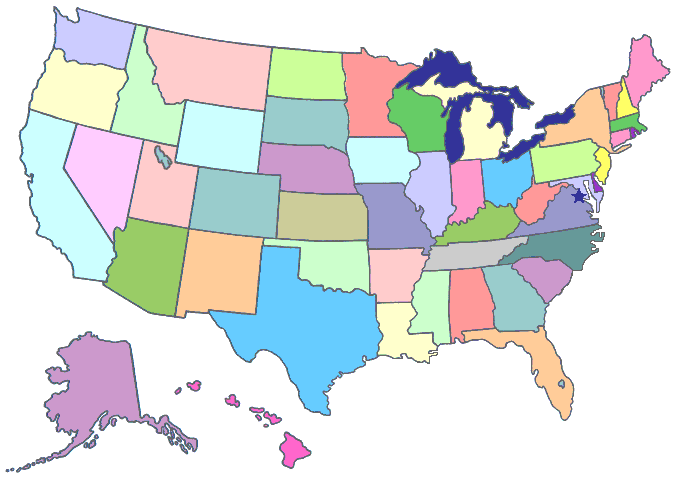 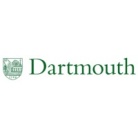 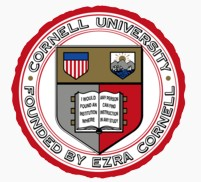 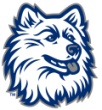 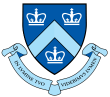 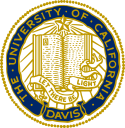 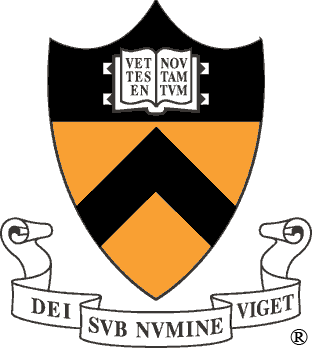 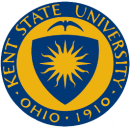 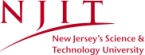 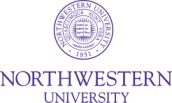 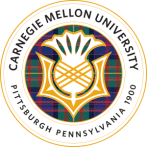 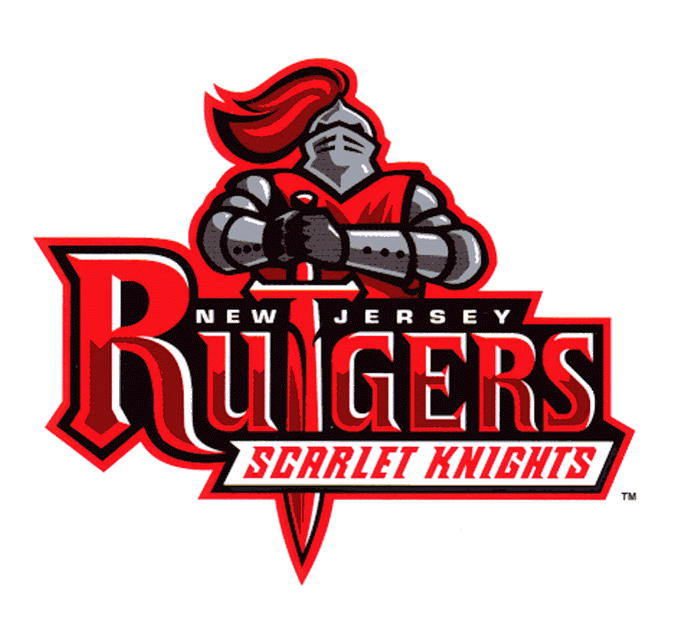 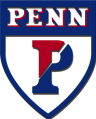 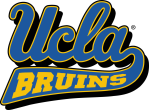 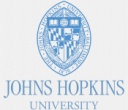 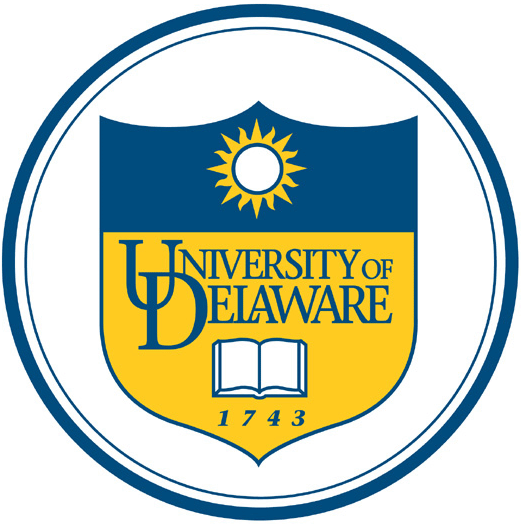 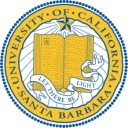 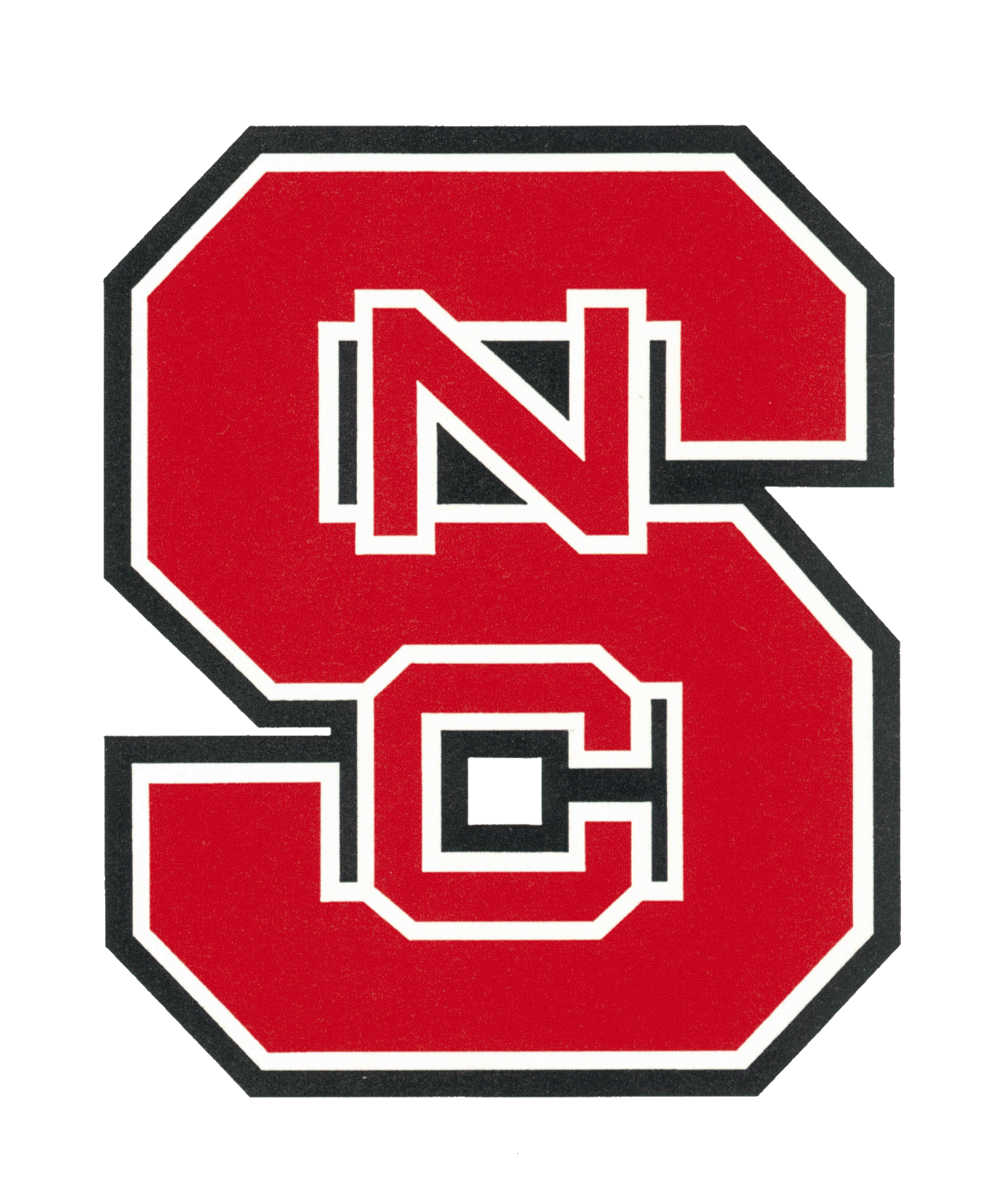 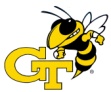 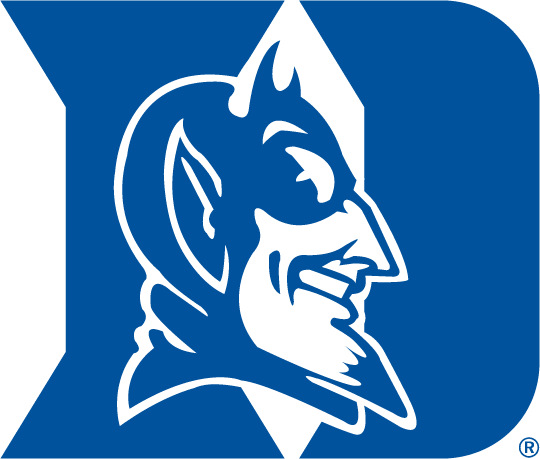 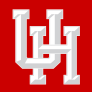 PhD in ChE
PhD in BME or Polymers
Master’s
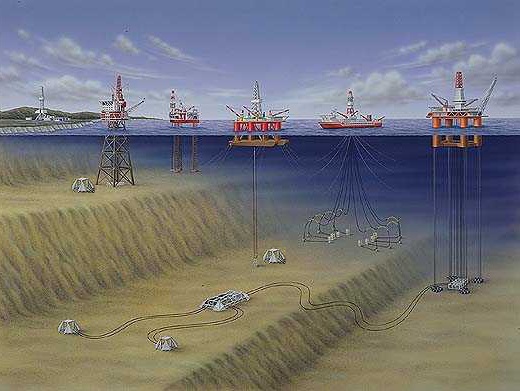 A Brief Aside: My Story
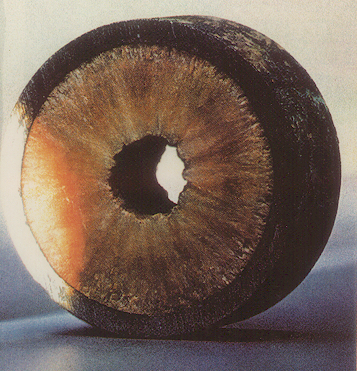 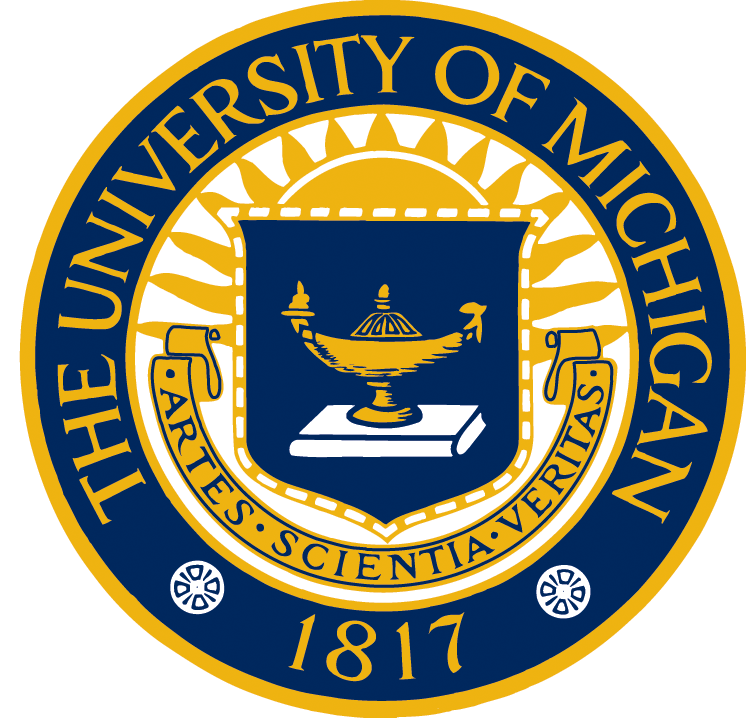 My thesis title: “Assessing the Role of Polydispersity and Cocrystallization on Crystallizing n-Alkanes in n-Alkane Solutions”
Some Pros and Cons of Graduate School
You lead the path
Cutting-edge research and equipment
Meet and work with experts in the field
Conference travel
Scheduling flexibility
College environment
Launching point for more lucrative work
You lead the path
Can be (at times) isolating 
Frustrating
Not 9 (or 8) to 5 job 
Financial issues
College environment
Tough (NOT impossible) to start a family
Master’s Degrees
Useful if desired to gain particular specialization
Polymer science
Environmental science
Biotechnology
Business (MBA’s)
Engineering management
Master’s in ChE w/bachelor’s in ChE is not generally useful.
Generally, minimal to no financial assistance provided
Company funded MBA is an exception.
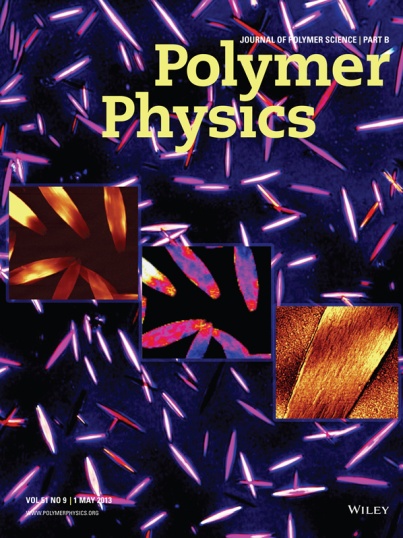 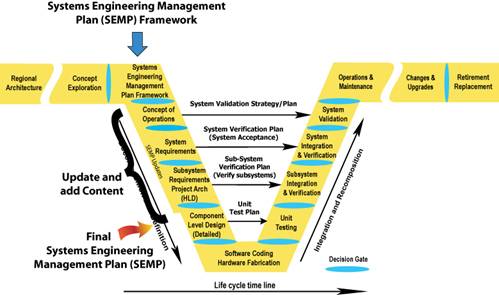 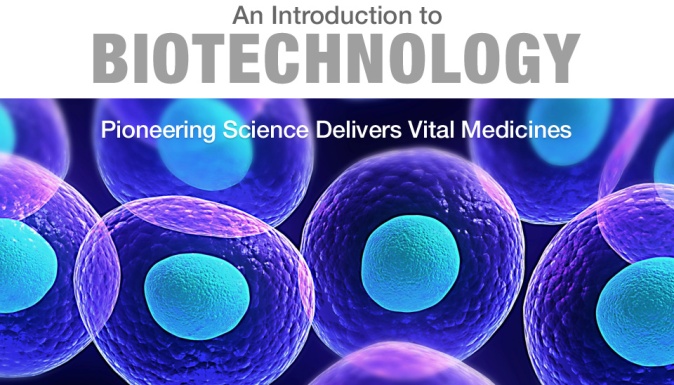 Master’s of Engineering Management
Degree gaining popularity in the last five to ten years.
Known as “the Engineer’s MBA”
Combination of professional engineering practice and core business principles
Jobs can range from financial analyst to plant manager to strategy consulting manager
Related to engineering studies
Good resource to start: http://www.mempc.org/index.htm
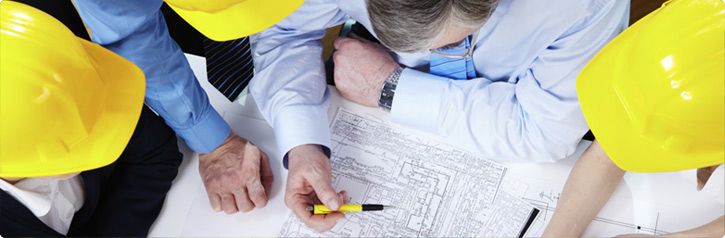 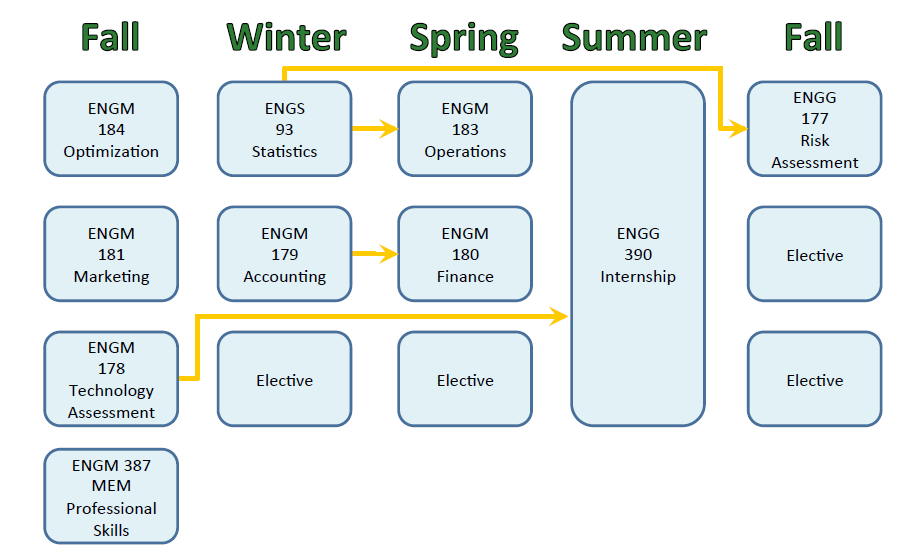 A Few Parting Words
Grad school will change the way you think and approach problems.
Grad school is not just a Ph.D.
Don’t choose grad school solely because finding a job is difficult.
Take advantage of research opportunities at Lafayette or elsewhere.